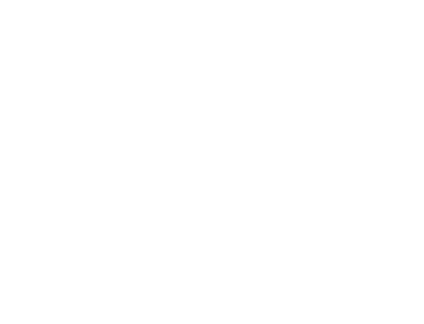 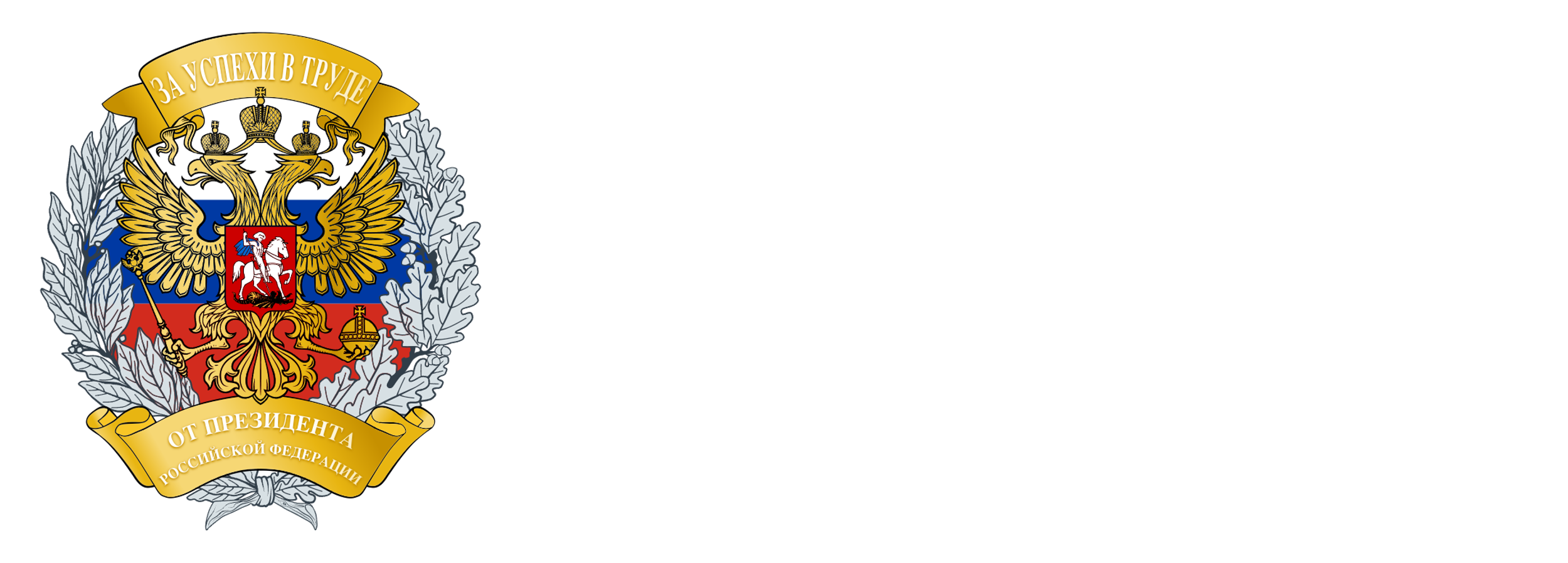 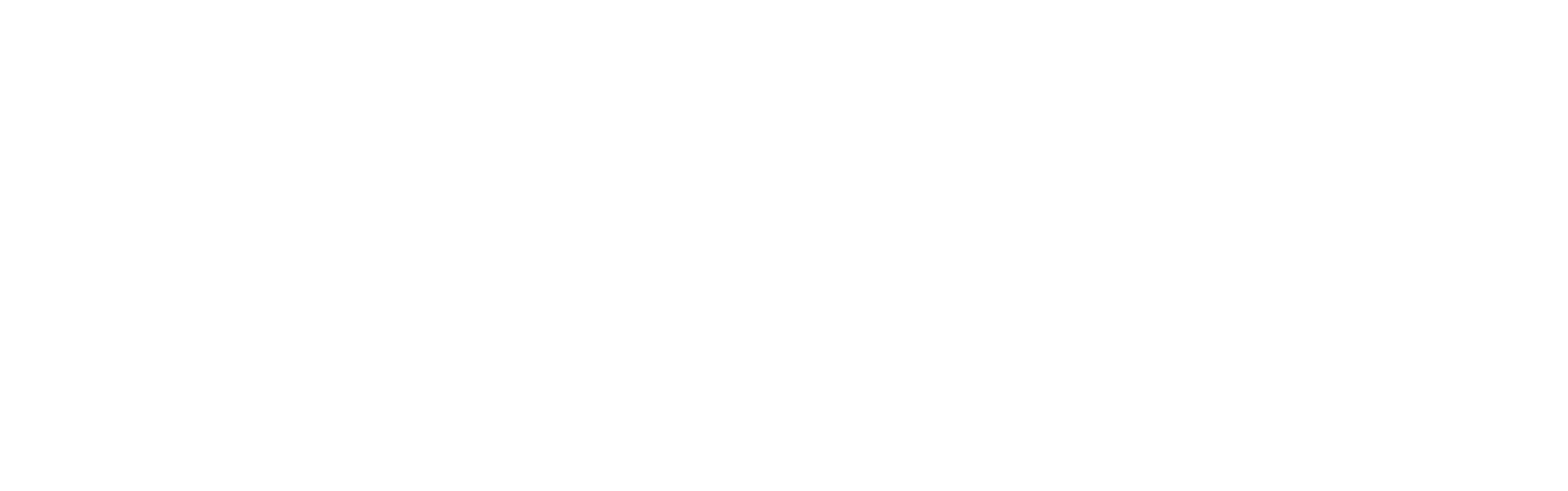 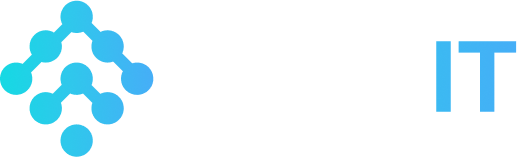 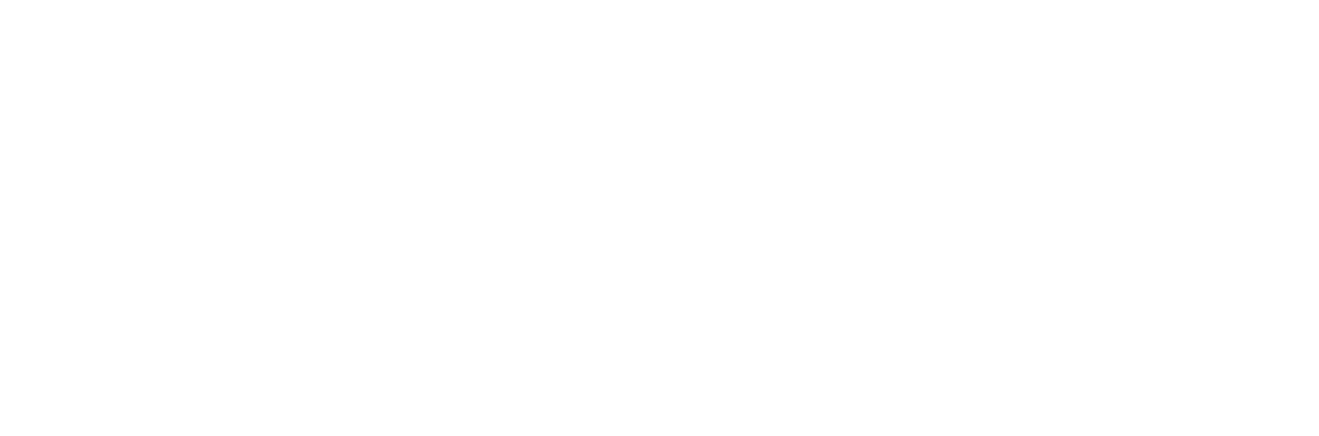 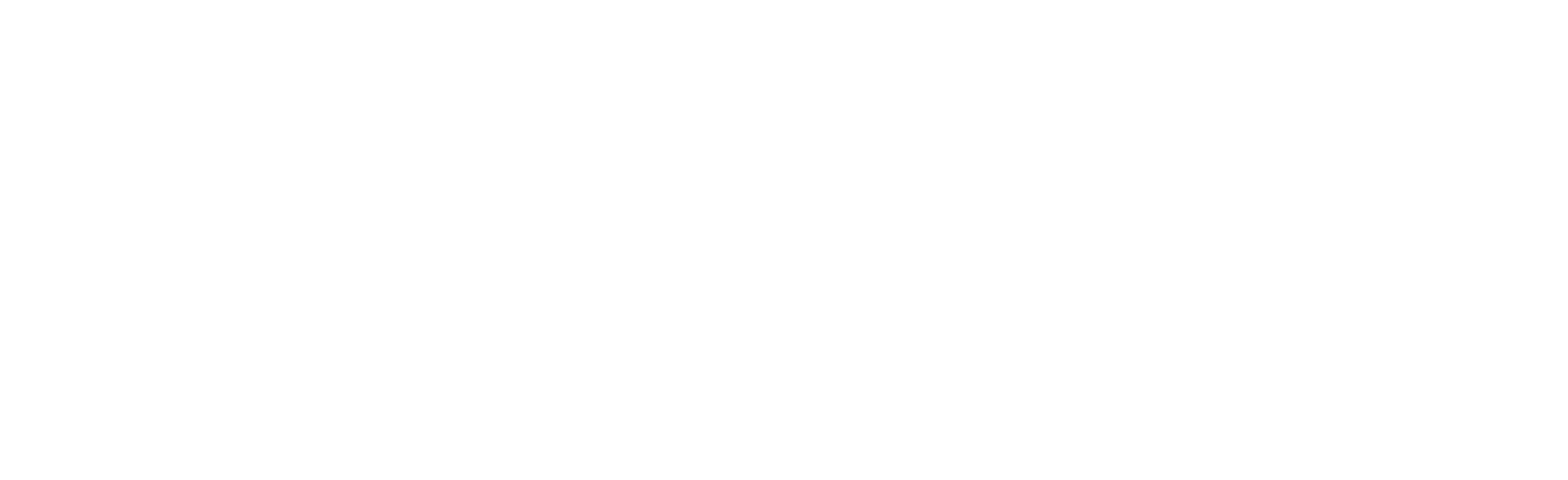 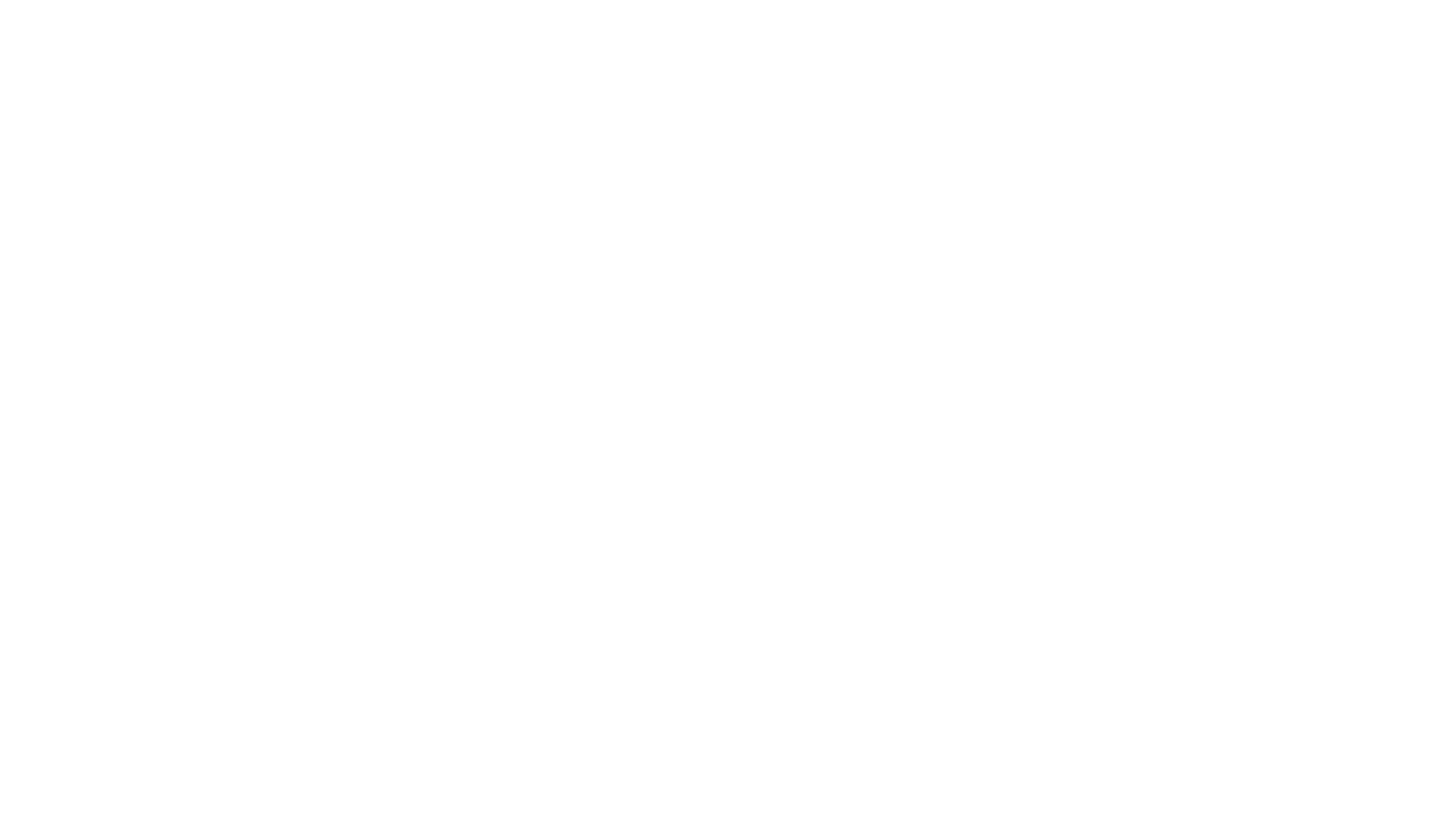 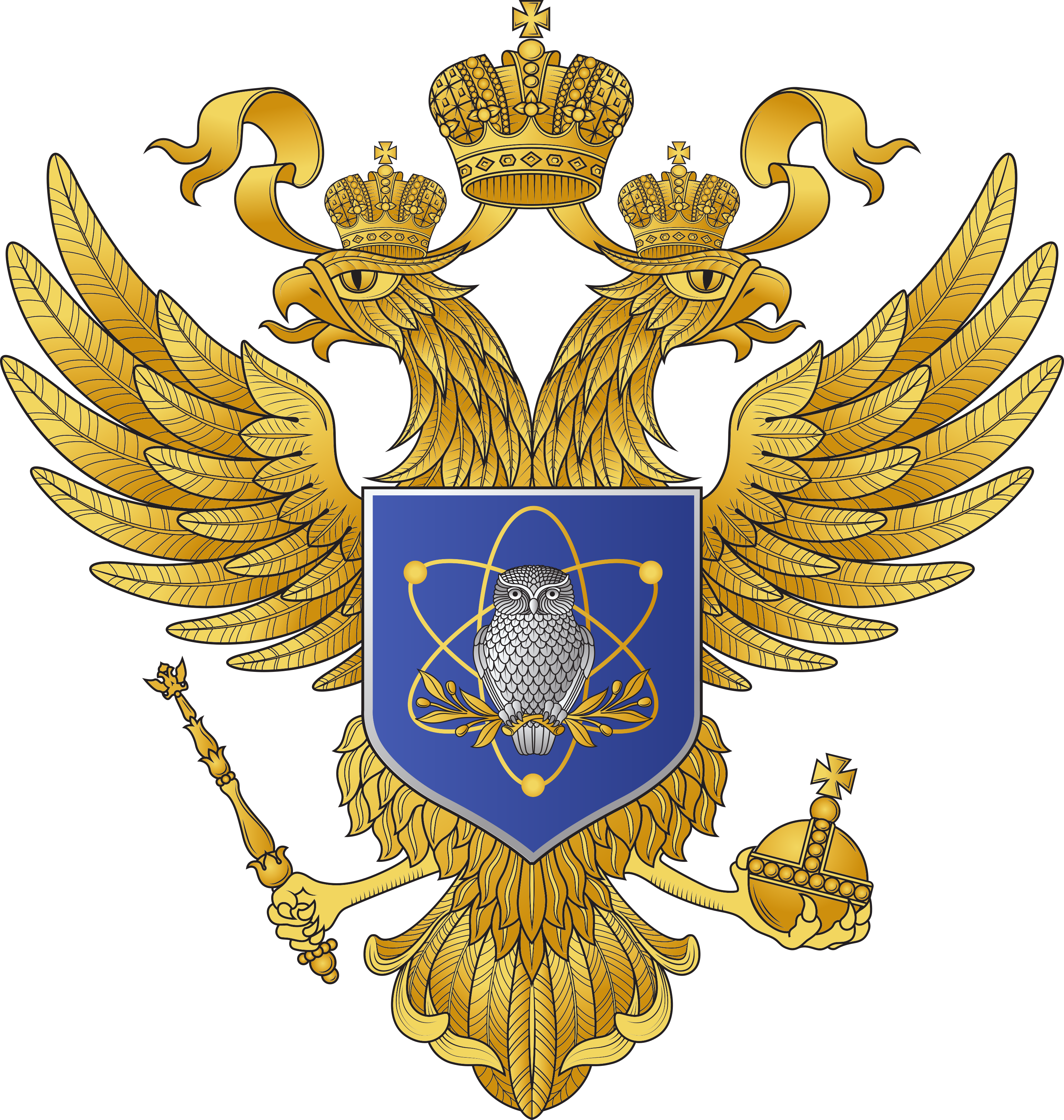 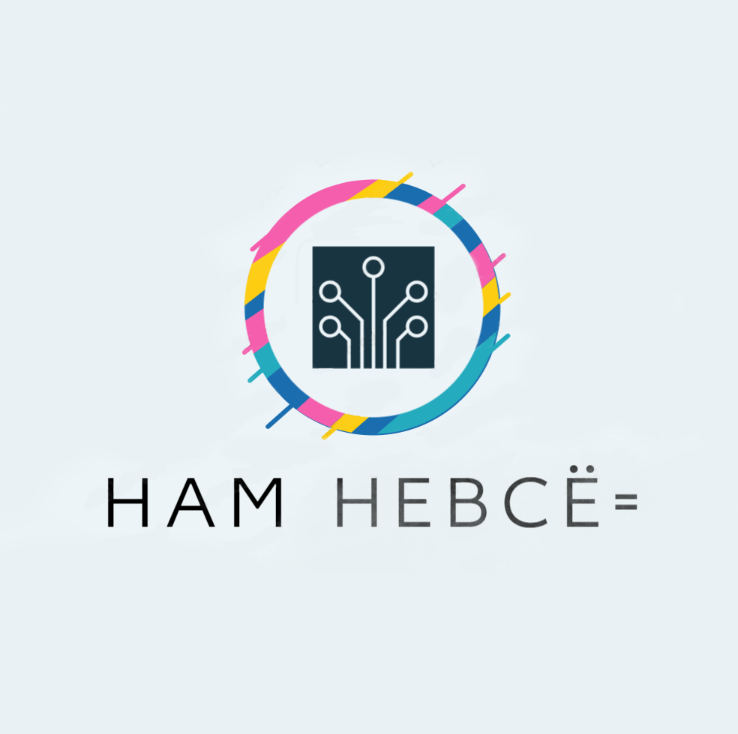 Ничего лишнего – всё необходимое!
Ивановский филиал РЭУ им. Г.В. Плеханова
Кожевникова Карина | Косоурова Виктория | Волкова Анастасия | Вагина Виктория
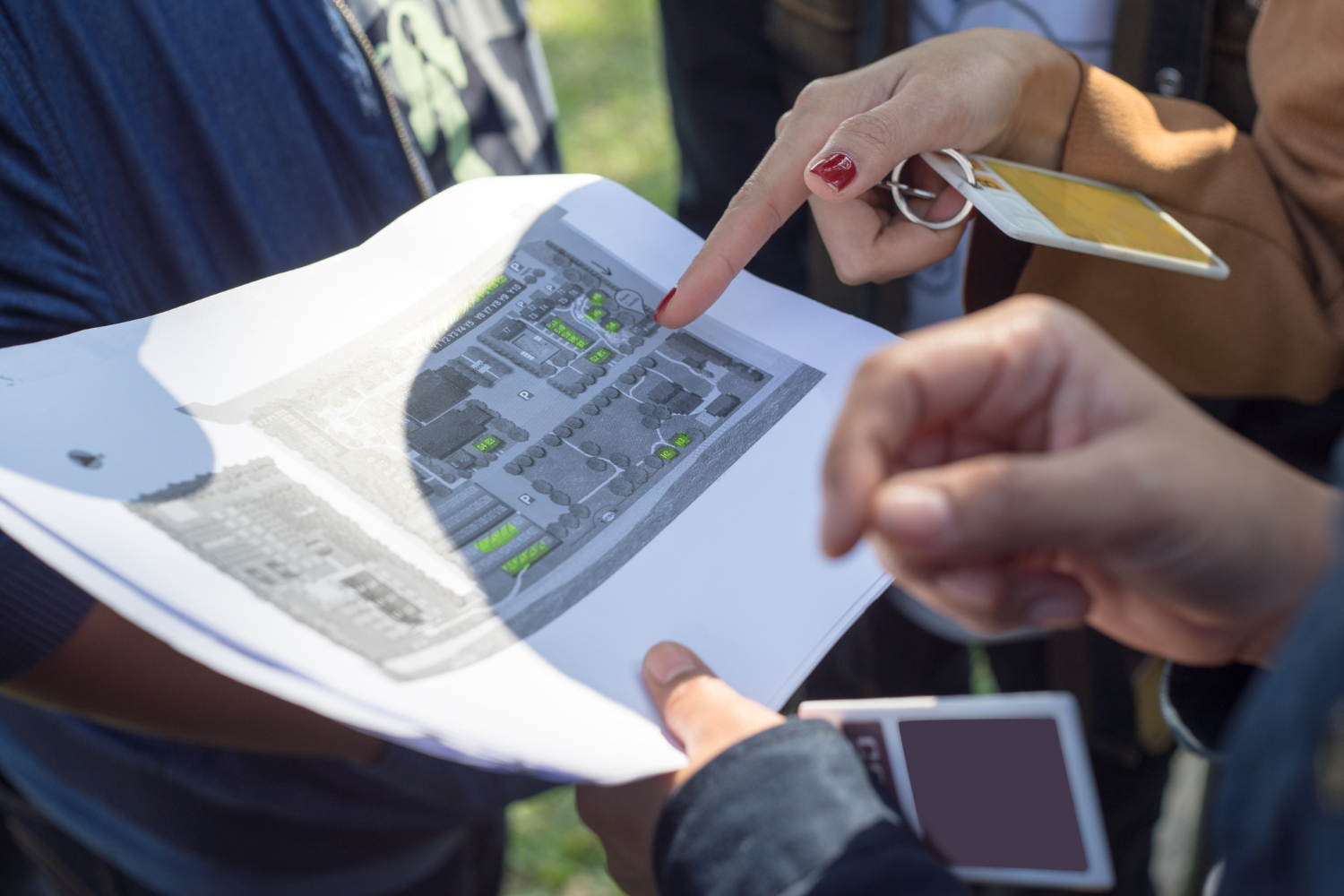 Актуальность на сегодня
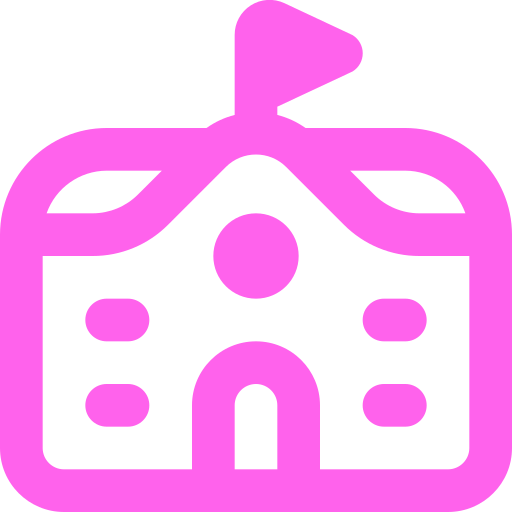 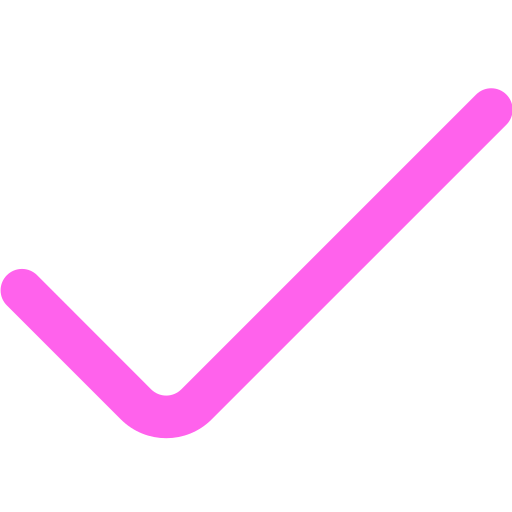 Нарастание доли городов с благоприятными условиями до 60% к 2024 году
Стремление повысить уровень информированности с сфере ЖКХ
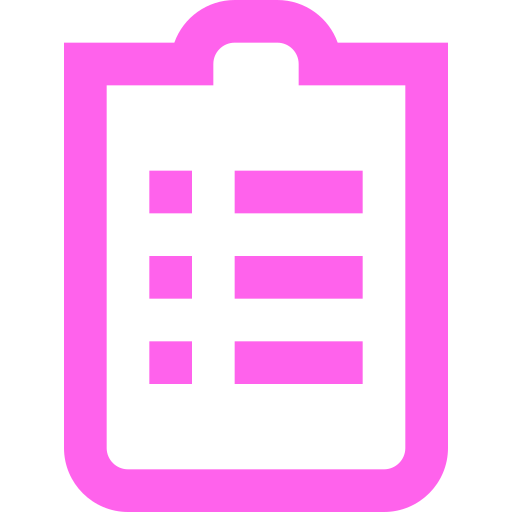 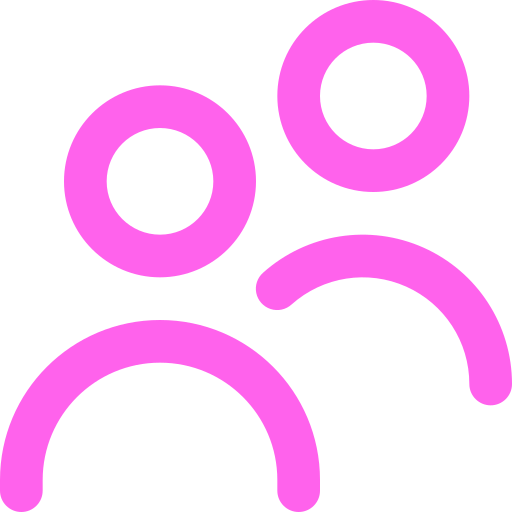 Создание программ по облагораживанию и изменению городских и дворовых территорий
Более 80% населения РФ пользуются интернетом и коммуникационными технологиями
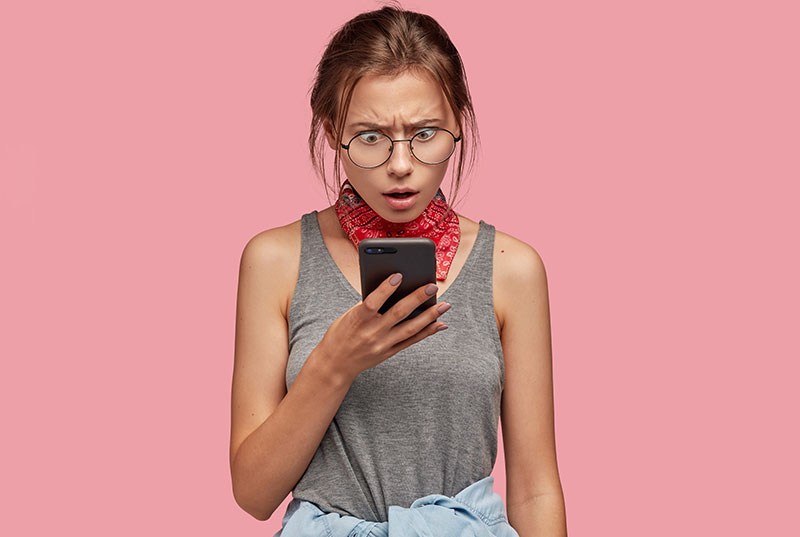 Существующие проблемы
Плохая осведомлённость об организациях для устранения проблем в городской среде
Низкая информированность о проведении тех.работ и отключении услуг ЖКХ
Сложность в поиске муниципальных учреждений, к которому привязан жилой дом
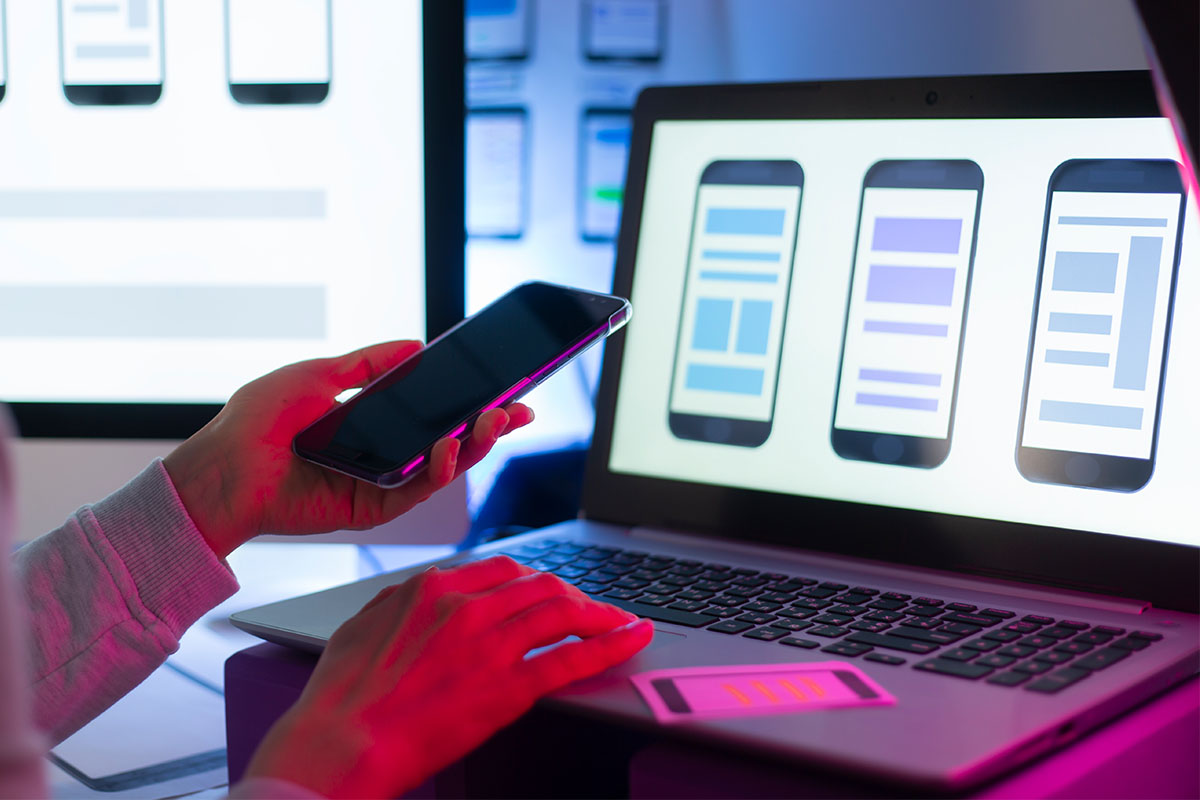 Решение
Создание приложения с системой оповещения и возможностью создания заявок и обращений в УК, ЖКХ, ТСЖ, ТСН и др.
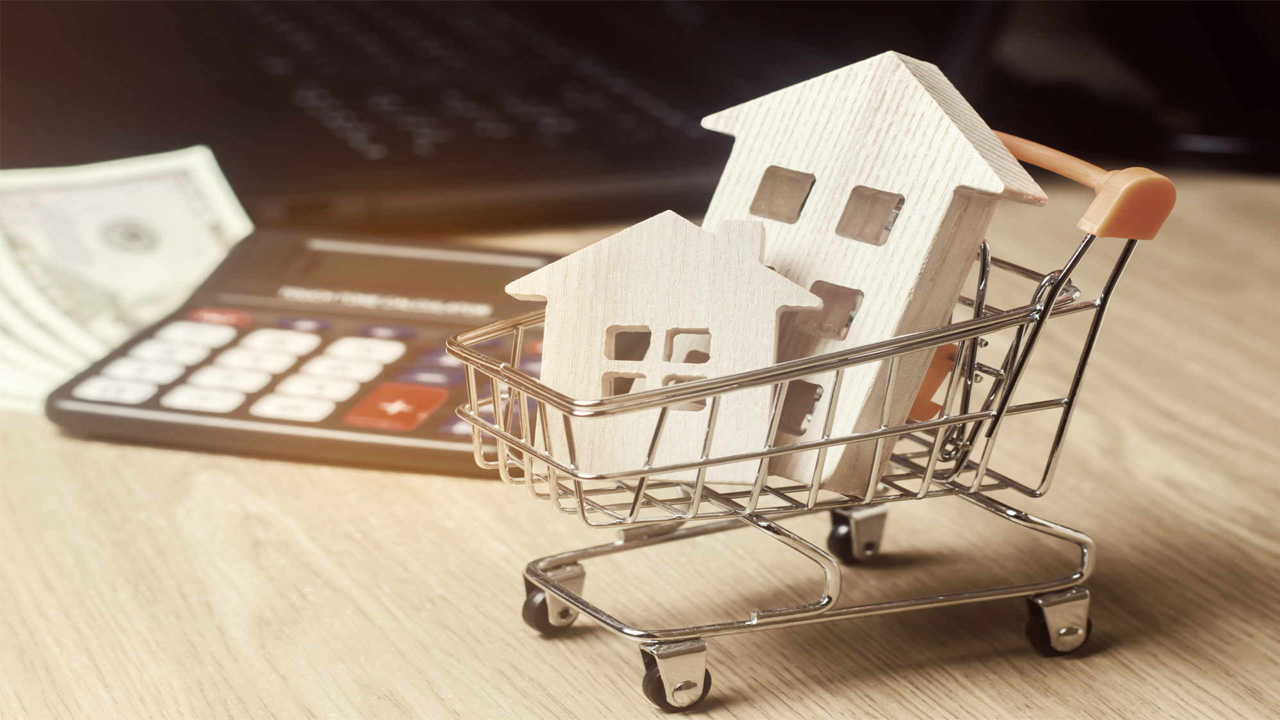 Рынок
Только около 10% УК, ТСЖ, ТСН используют информационные системы для автоматизации внутренних процессов.

Будущие ланы государства на цифровизацию в сфере ЖКХ, оцениваемые в 375 млрд рублей.
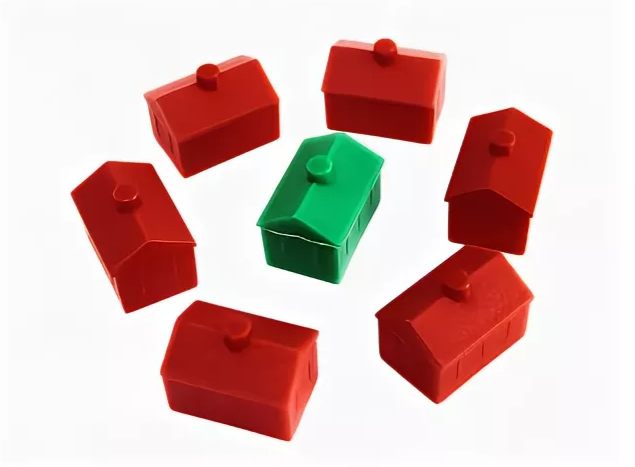 Конкуренты
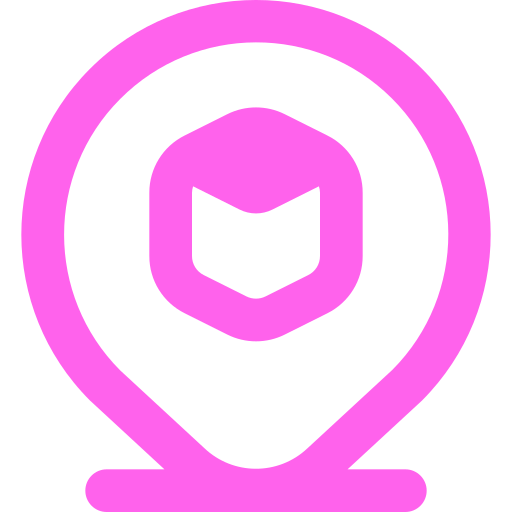 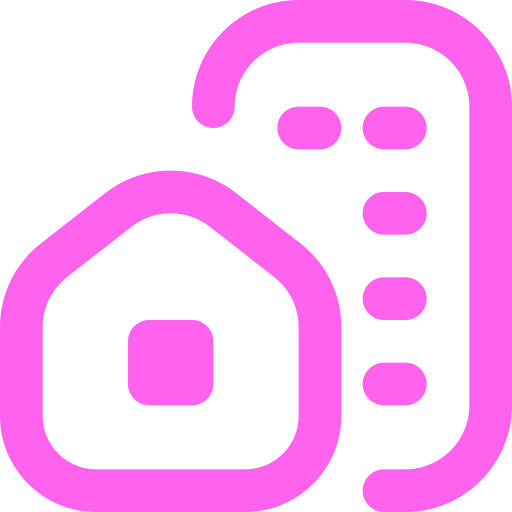 Умный город
ГИС ЖКХ
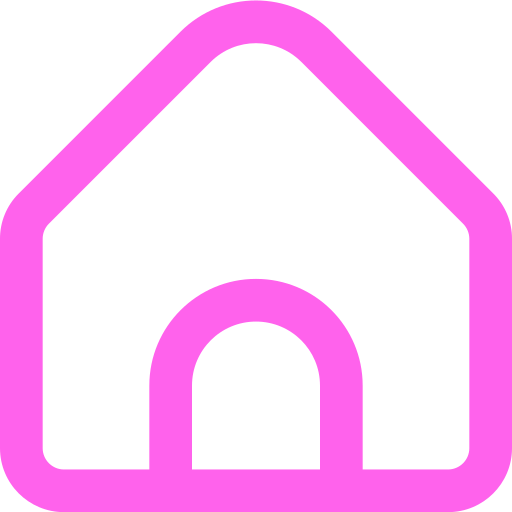 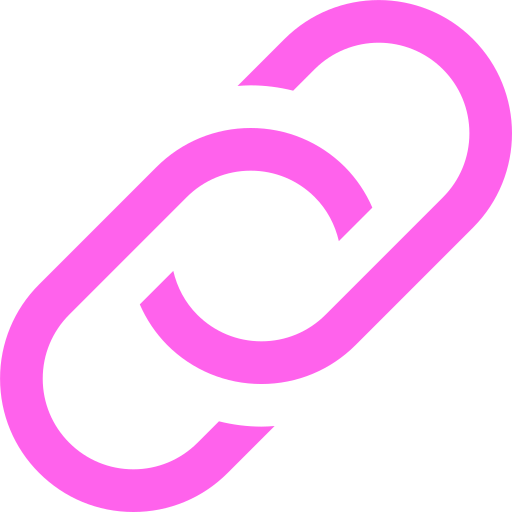 ДОМ.МИНЖКХ
Реформа ЖКХ
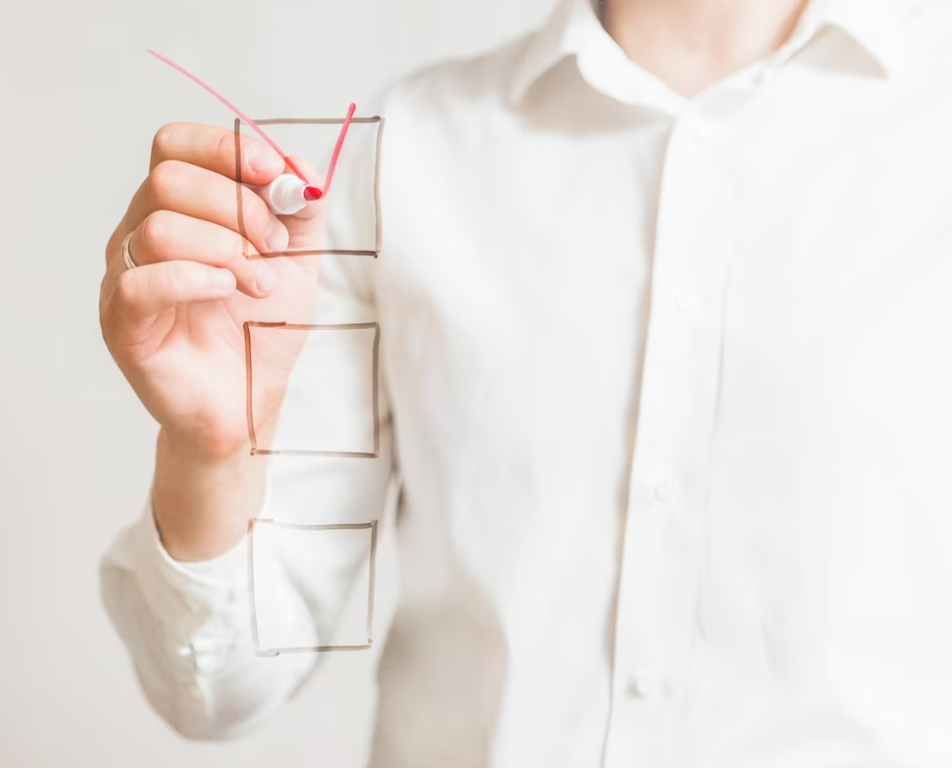 Наши преимущества
Единоразовый вход в систему
Лёгкая система создания обращений и заявок
Вся информация предоставляется сразу
Встроенная система оповещения
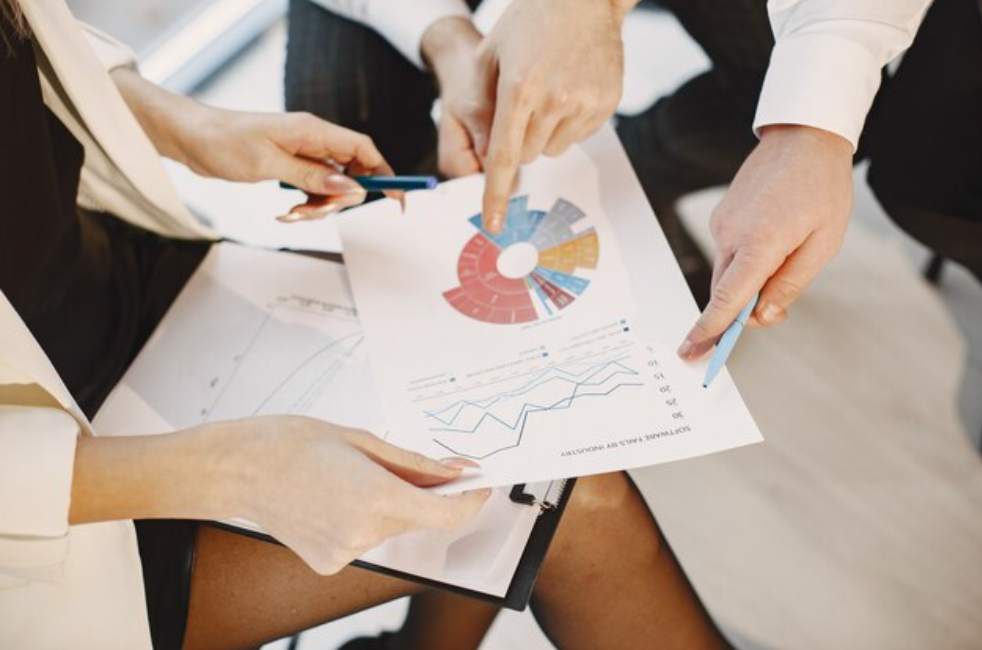 Бизнес-модель
План по выходу на рынок
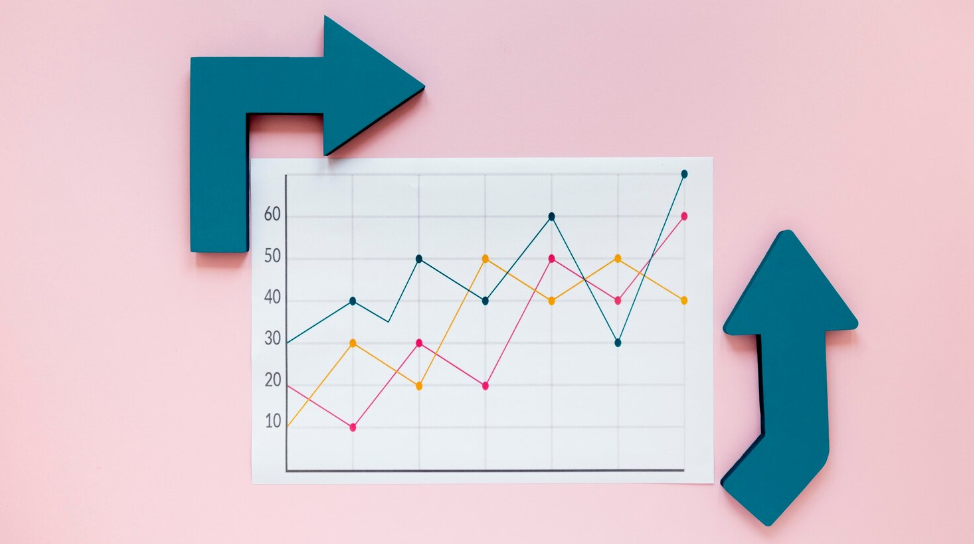 Разработка приложения(проработка дизайна и функционала, создание кода приложения, бета-тестирование)
Проведение тестирования на одном регионе. Одновременно запуск рекламы приложения
Продвижение по территории всей страны. Запуск платных функций приложения
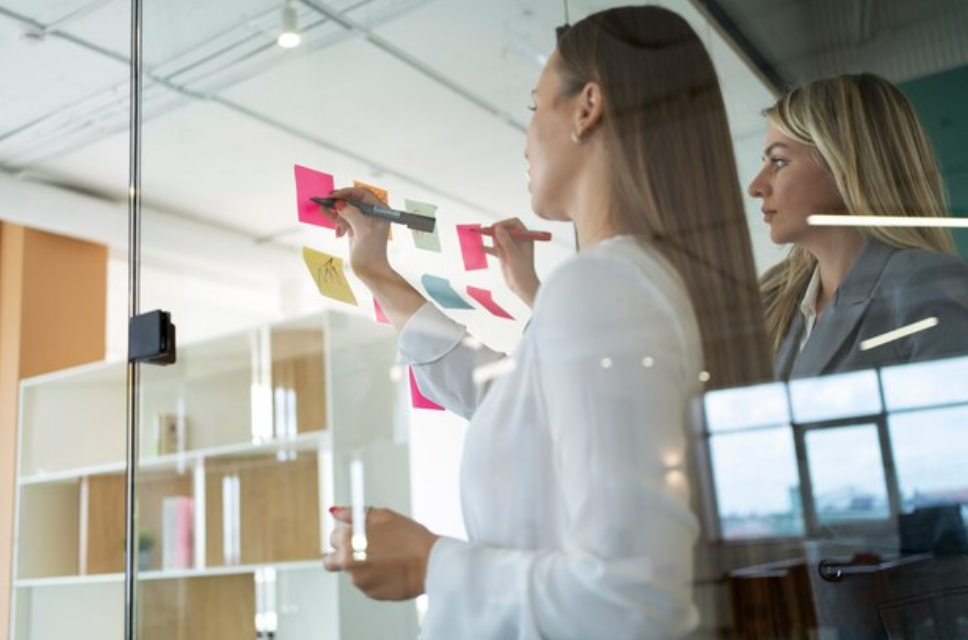 Текущий этап работ
Сформулирована идея и видение конечного продукта
Определены основные модели монетизации и виды продвижения
Составлены основные аспекты работы приложения
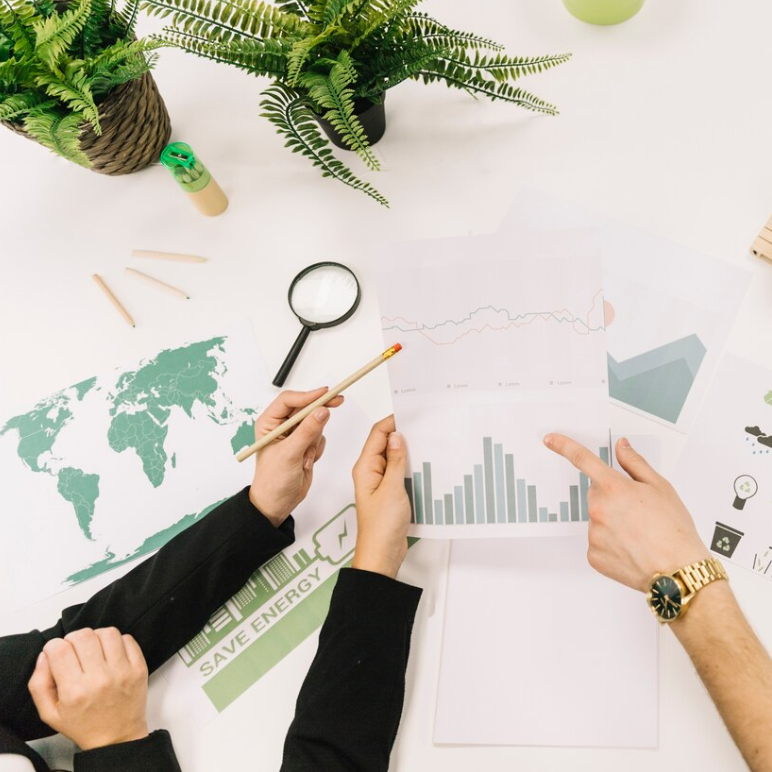 Необходимые ресурсы
Маркетинг
Кадровые ресурсы
Техническое оборудование
Команда
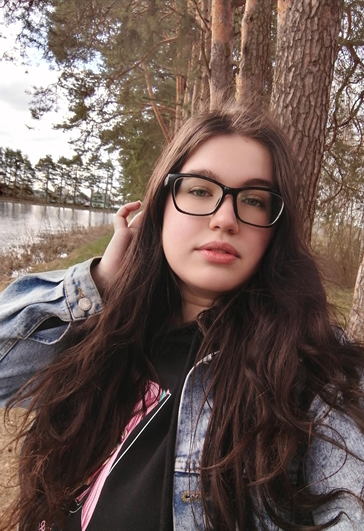 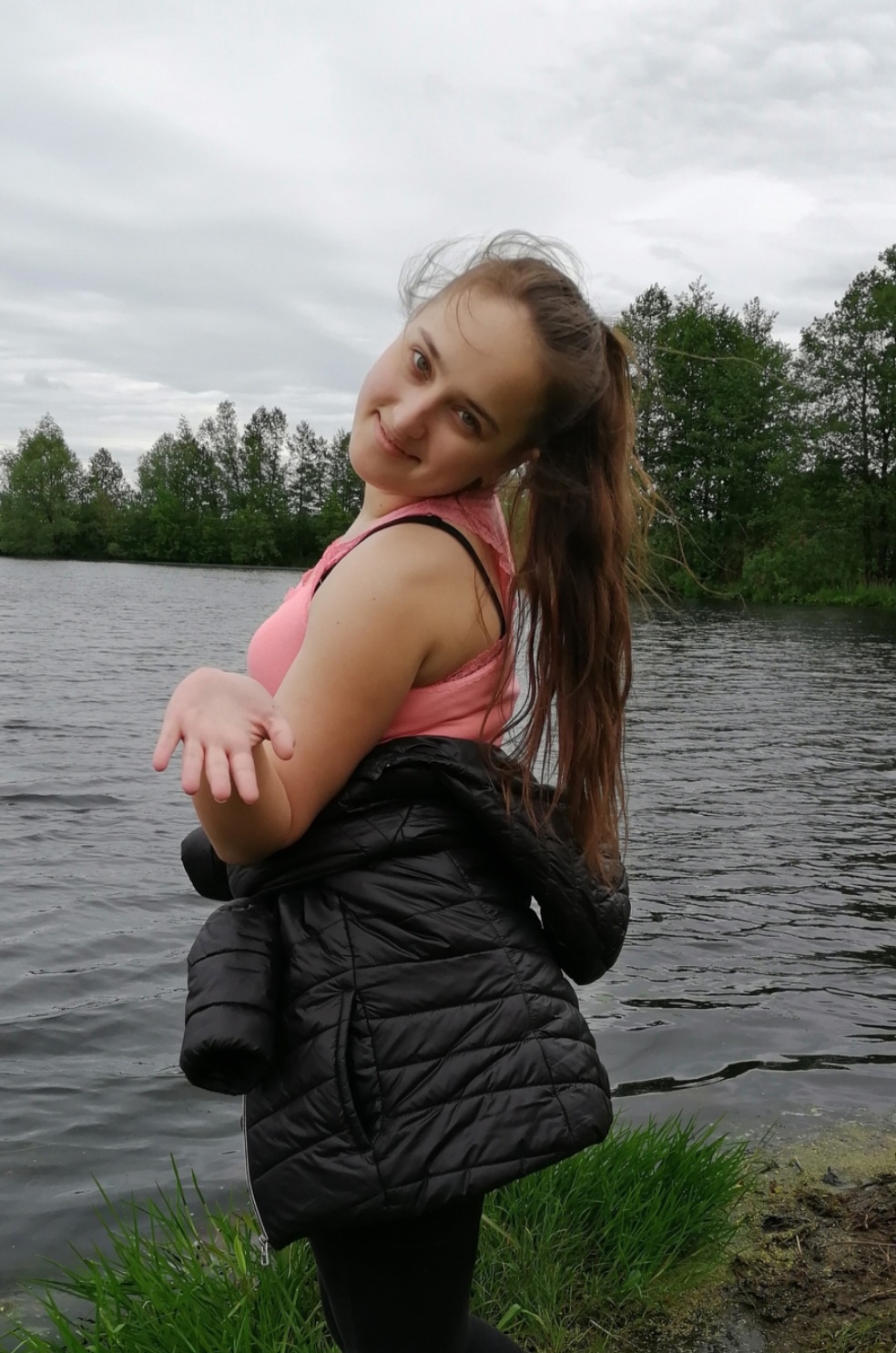 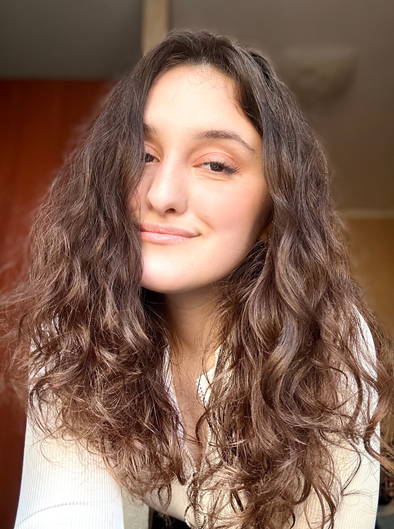 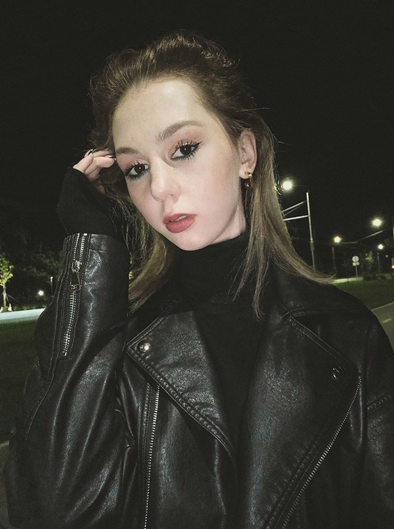 Косоурова Виктория
Кожевникова Карина
Волкова Анастасия
Вагина Виктория
специалист по продвижению
лидер проекта, спикер
специалист по развитию
Специалист по разработке
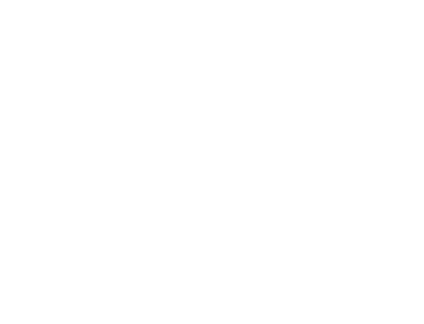 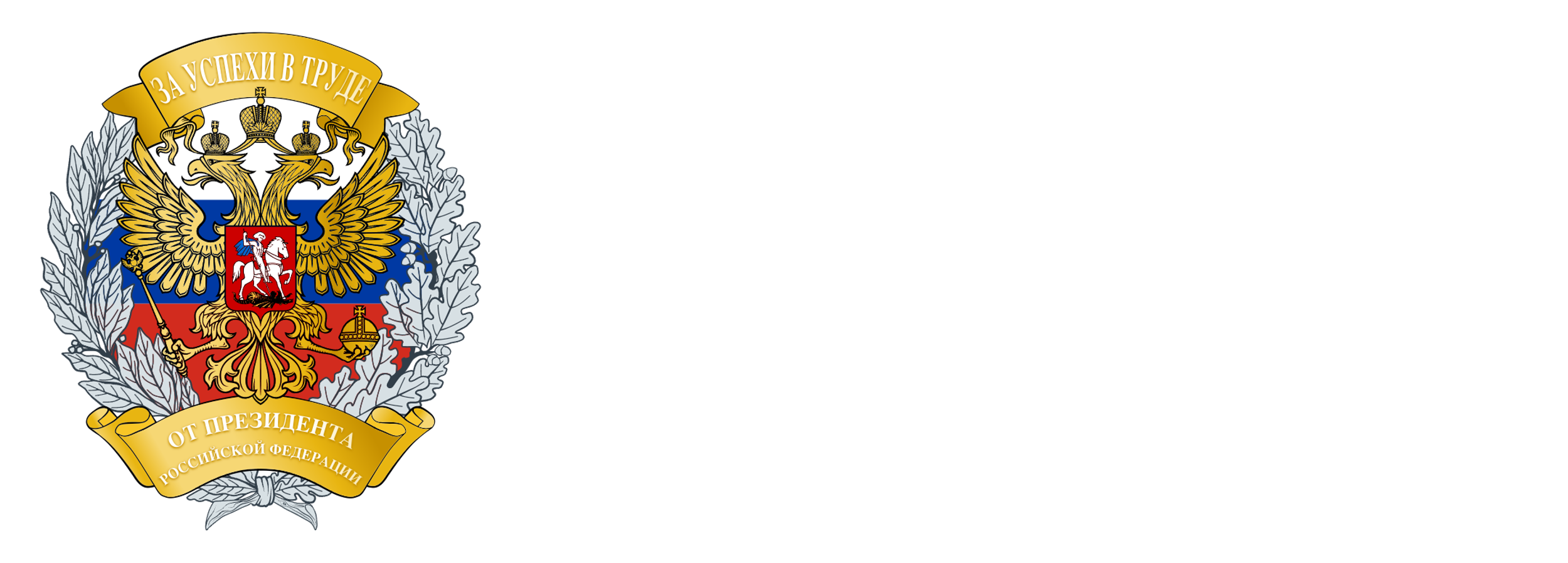 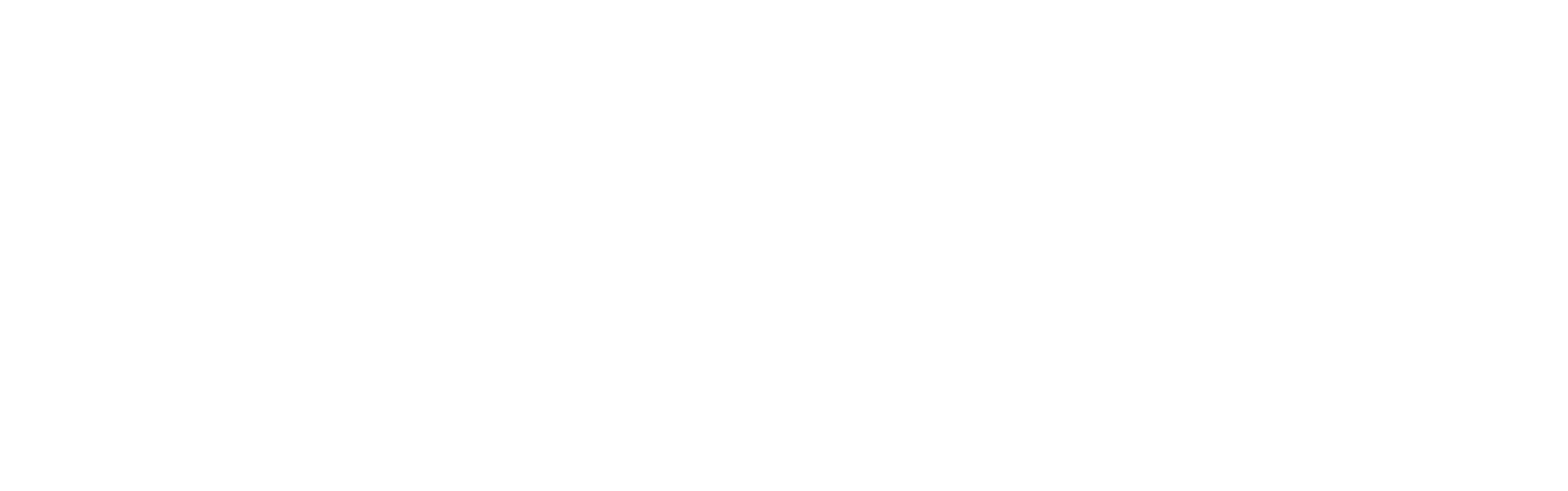 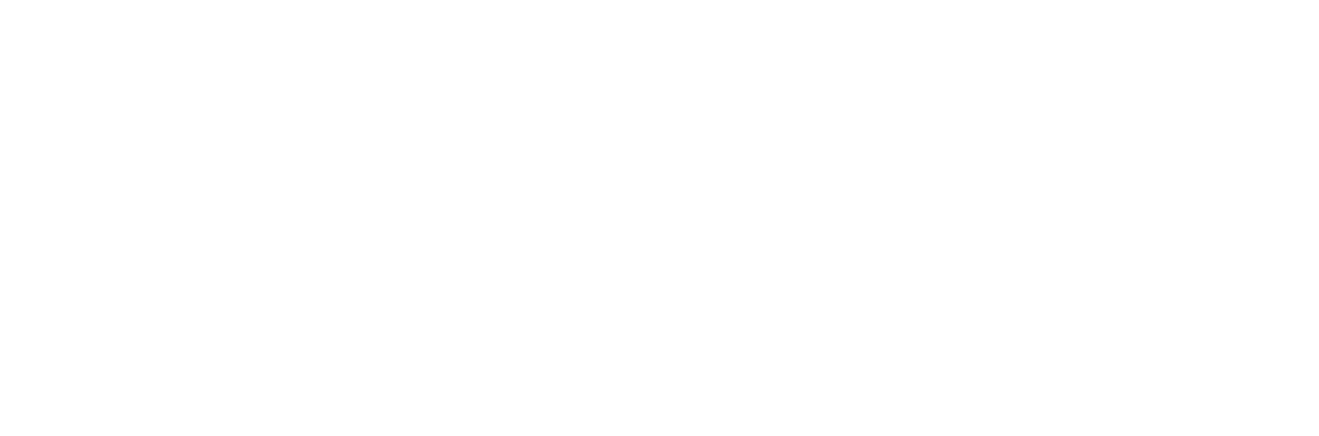 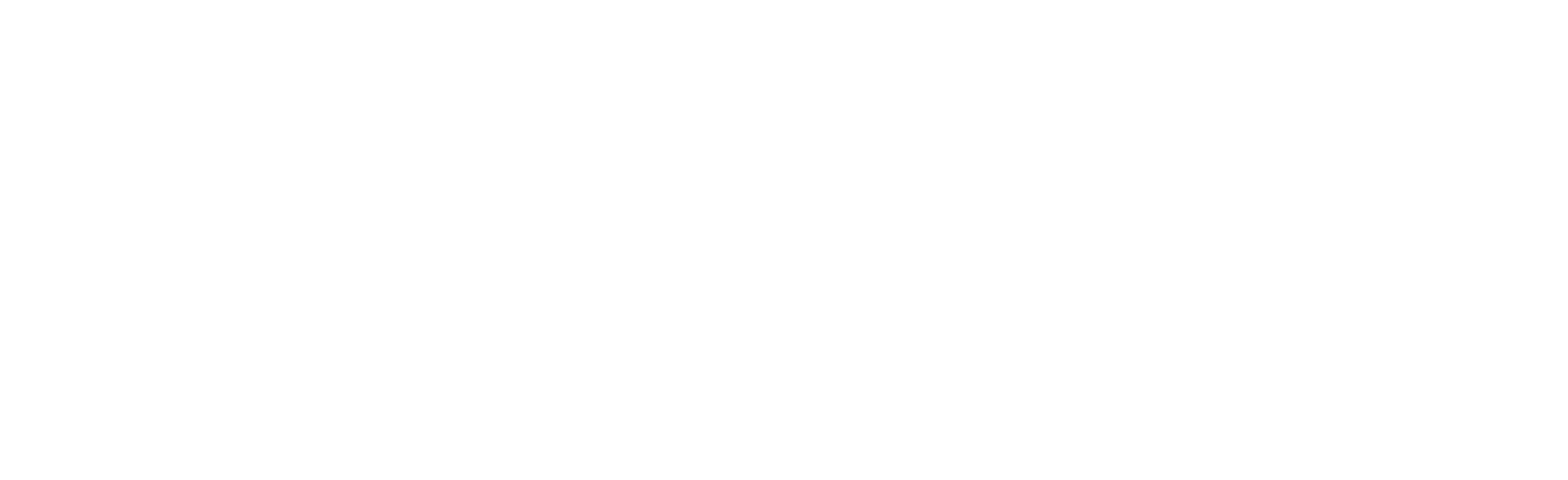 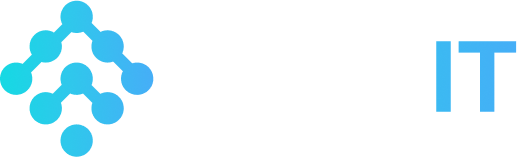 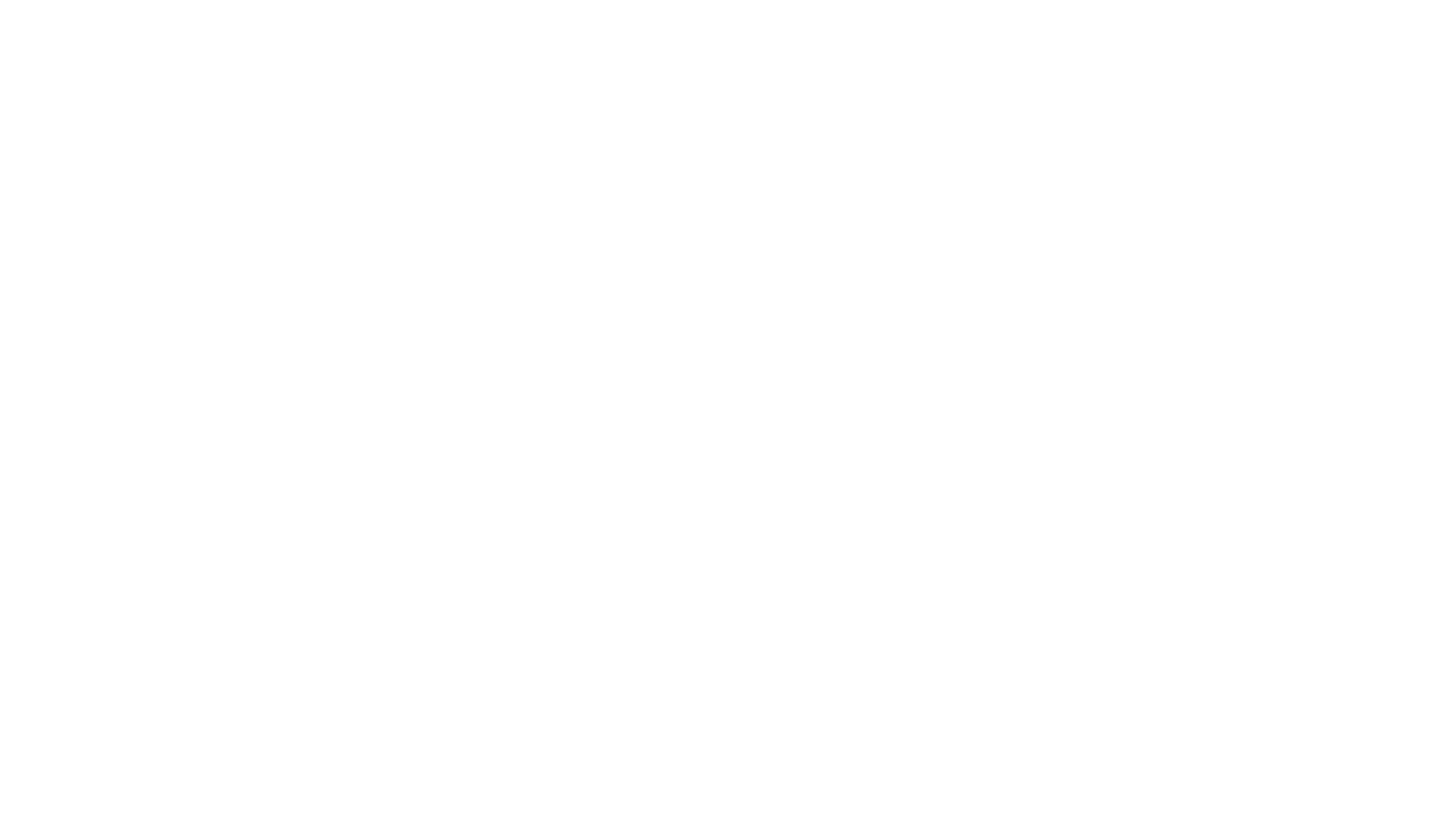 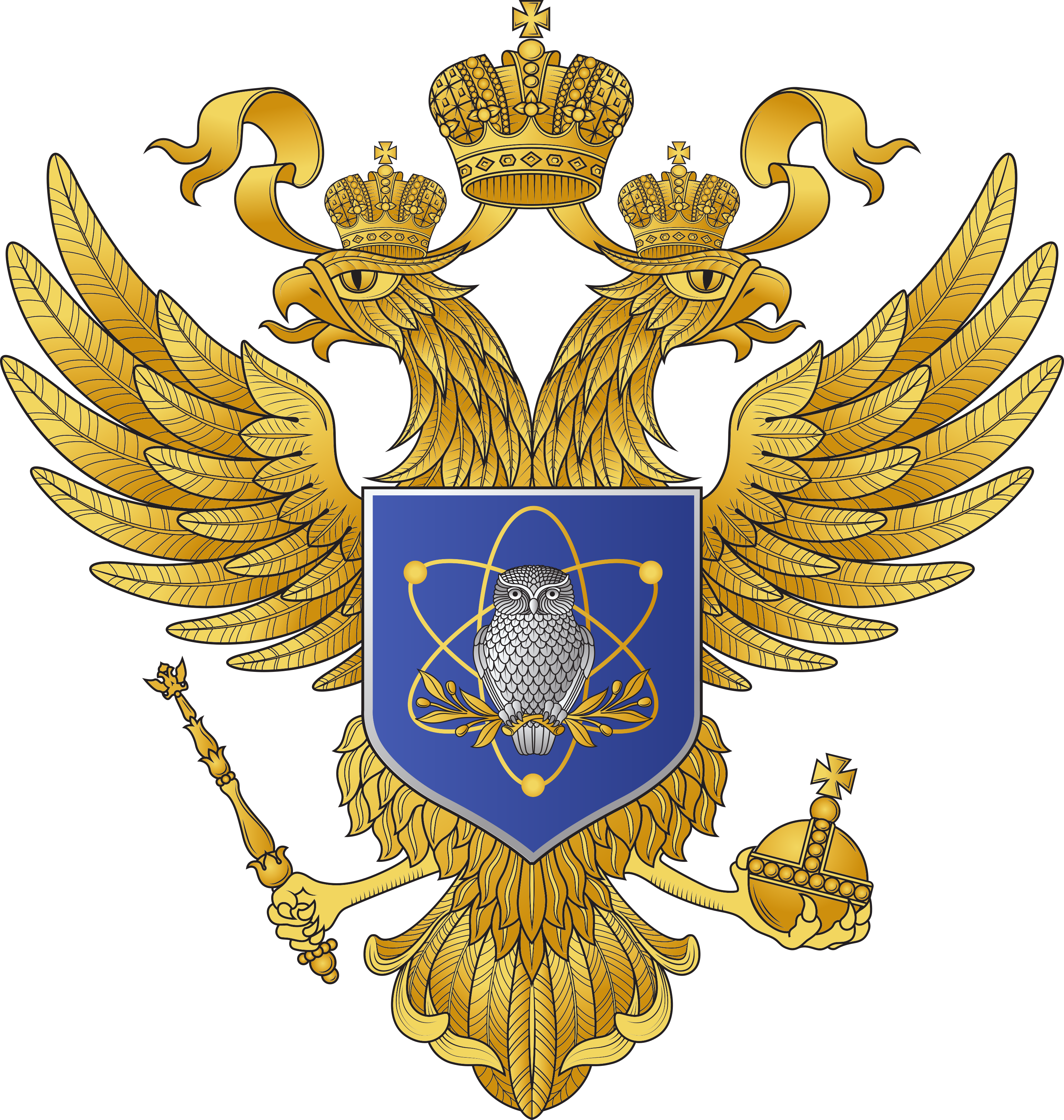 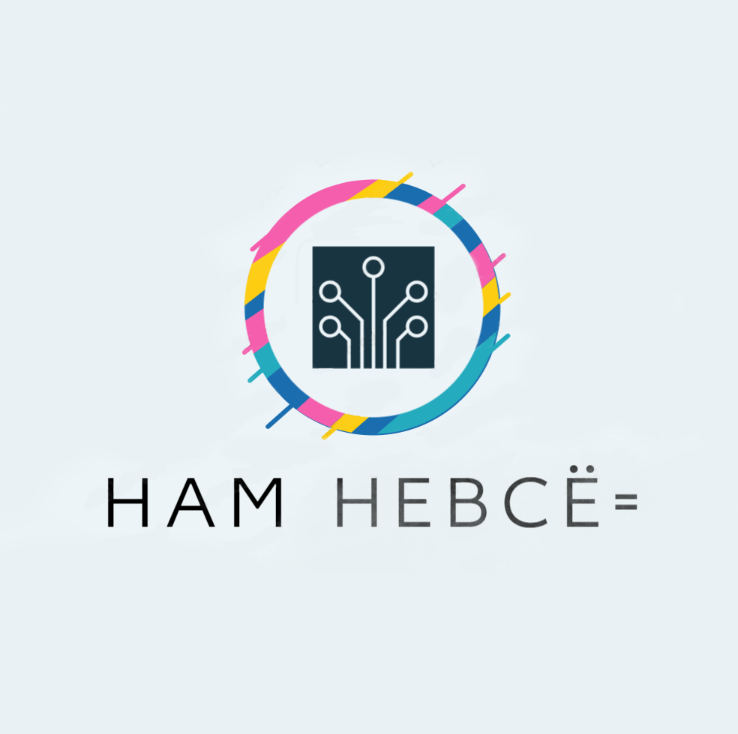 Сделайте свою жизнь удобней вместе с нами!
+79303464719
kari.kozhevnicova2000g@gmail.com
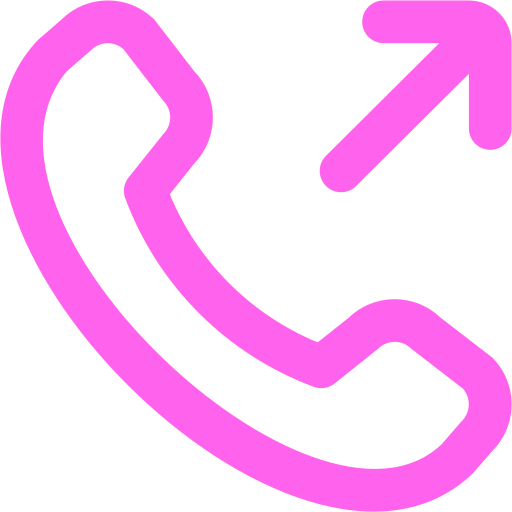 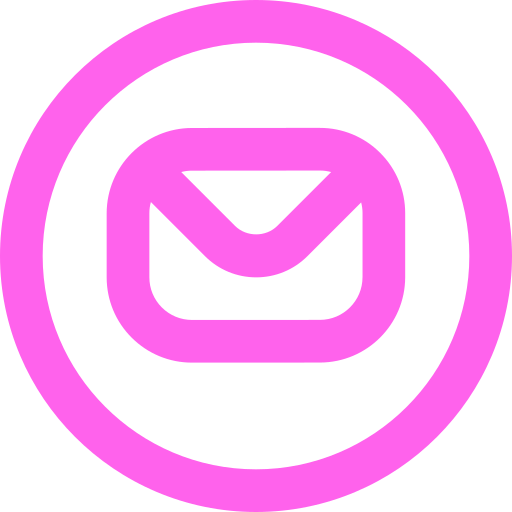